TS69
［商品名：スピーカー付きスマホスタンド］
商品特徴：
①簡単な組立でスピーカー付きスマホスタンドになります。
②厚みのあるＰＰシート製でしっかりとした作りです。
③短納期で大量生産が可能、ノベルティグッズとして最適です。
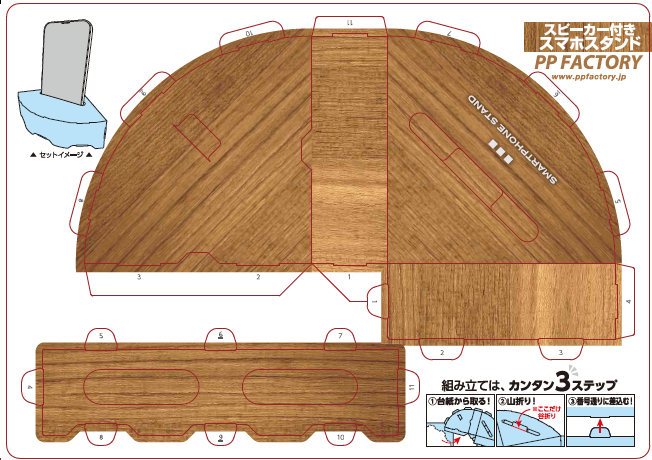 PPFACTORYだから出来ること
・PPシート製造〜印刷・加工・アセンブリまで自社一　
　貫生産体制
・小ロット（最低500部）から大ロットまで対応可能
・PPシートメーカーならでは　急なご注文にも対応可能です
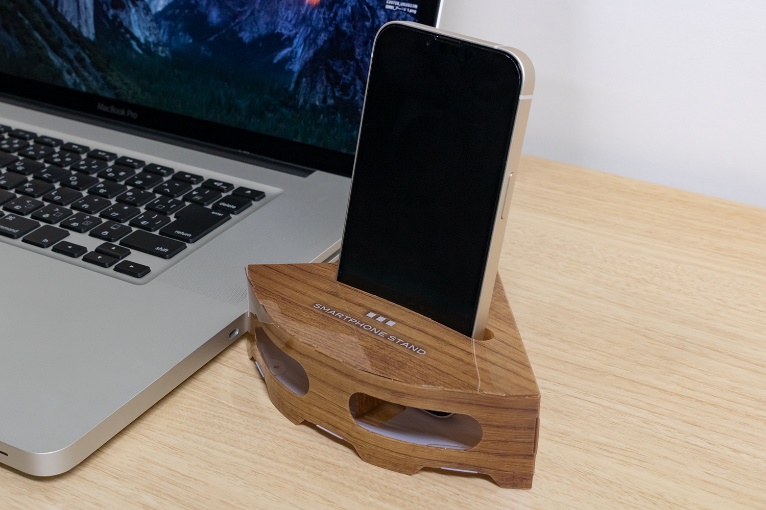 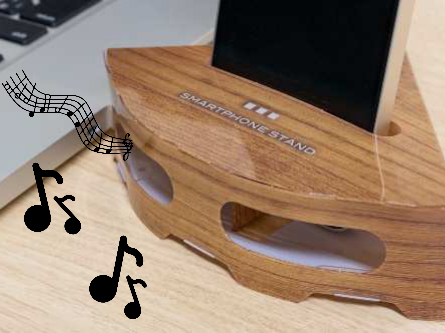 ｻｲｽﾞ：シート状W297㍉×H210㍉
素材：PP半透明（スーパークリアM）0.5㎜厚
印刷：UVｵﾌｾｯﾄ印刷　0/4C＋白＋ニス
梱包：適量ﾀﾞﾝﾎﾞｰﾙ梱包
製作日数：校了後　約7日間（1万部）
生産地：日本　埼玉県
※画像はイメージです
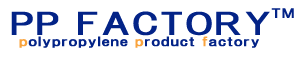 〒338-0004埼玉県さいたま市中央区本町西4-16-15
048-853-5221